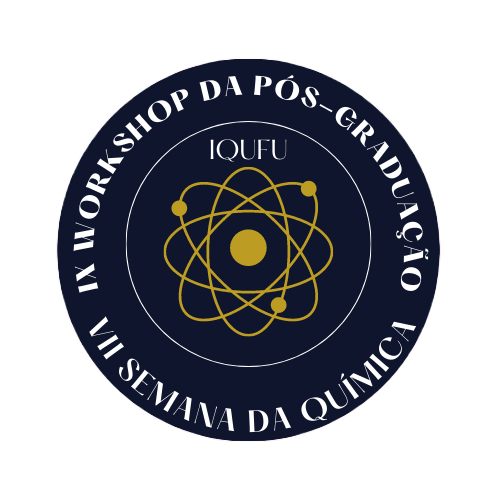 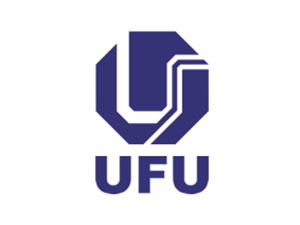 Título do Trabalho
INTRODUÇÃO
CONCLUSÕES
xxxxxxxxxxxxxxx
xxxxxxxxxxxxxxx
REFERÊNCIAS
METOLOGIA
A
xxxxxxxxxxxxxxx
xxxxxxxxxxxxxxx
RESULTADOS
SUPORTE FINANCEIRO
xxxxxxxxxxxxxxx
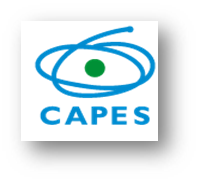